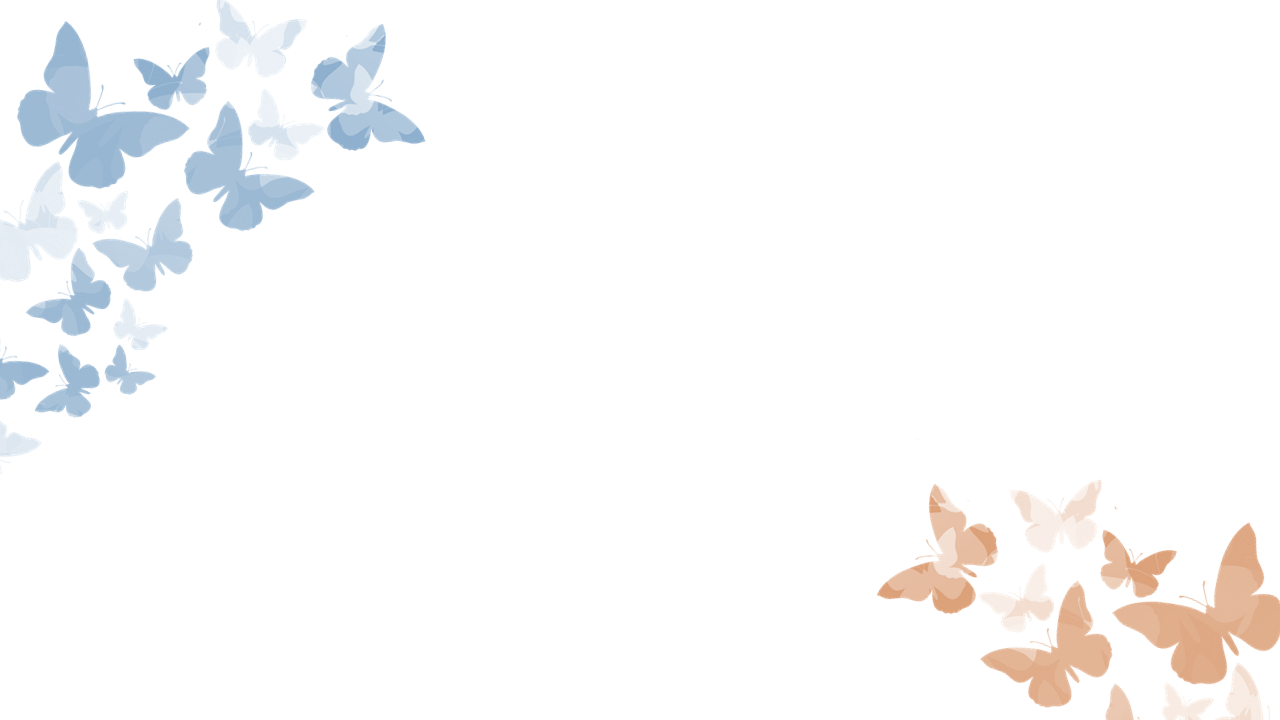 Chào các em học sinh thân mến!
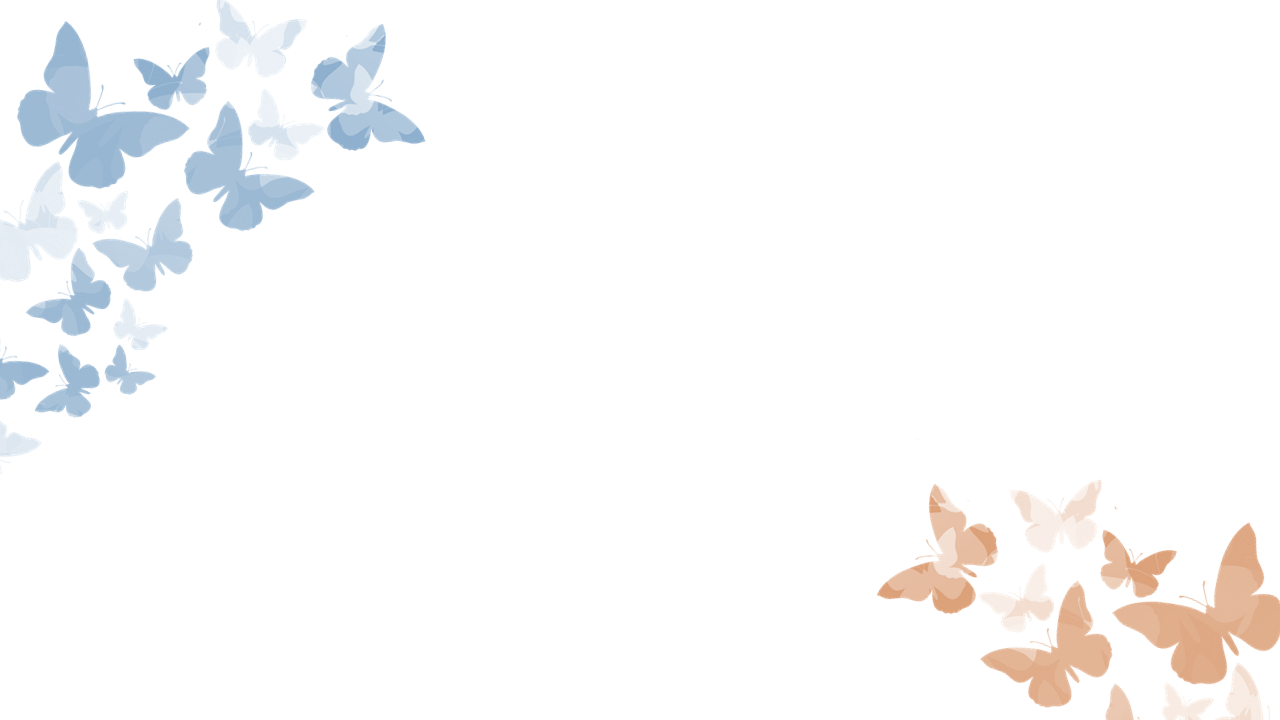 Khởi động giọng
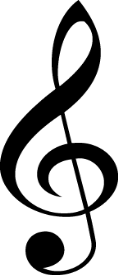 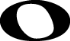 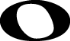 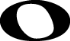 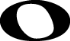 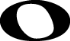 CHỦ ĐỀ 1: SẮC MÀU ÂM THANH
Hát: Dàn nhạc trong vườn
Tô Đông Hải
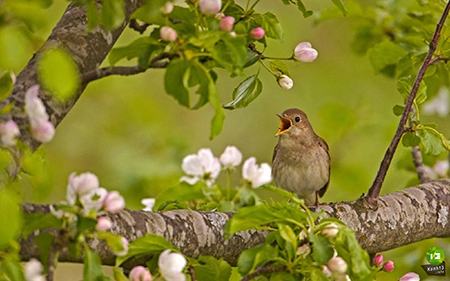 Hát mẫu
Dàn nhạc trong vườn
Tô Đông Hải
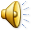 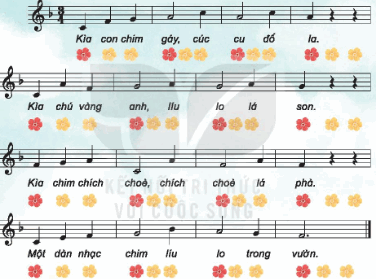 Đọc lời ca 
Dàn nhạc trong vườn
Tô Đông Hải
Kìa con chim gáy, cúc cu đố la
Kìa chú vàng anh, líu lo lá son
Kìa chim chích chòe, chích chòe lá phà
Một dàn nhạc chim, líu lo trong vườn
Kìa con chim gáy, cúc cu đố la
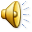 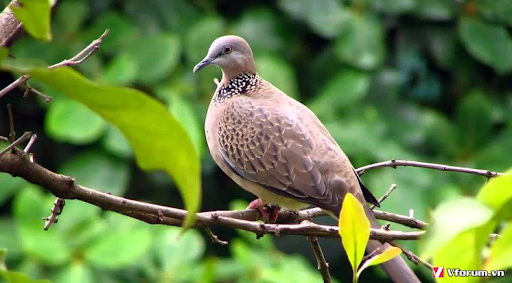 Kìa chú vàng anh, líu lo lá son
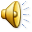 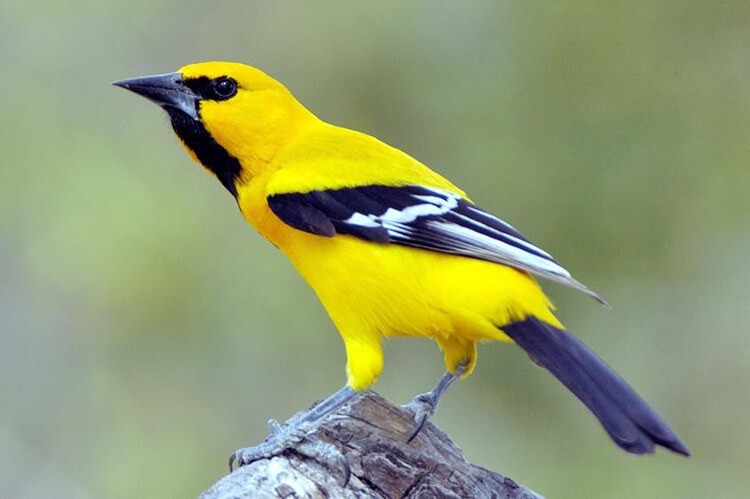 Kìa chim chích chòe, chích chòe lá phà
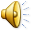 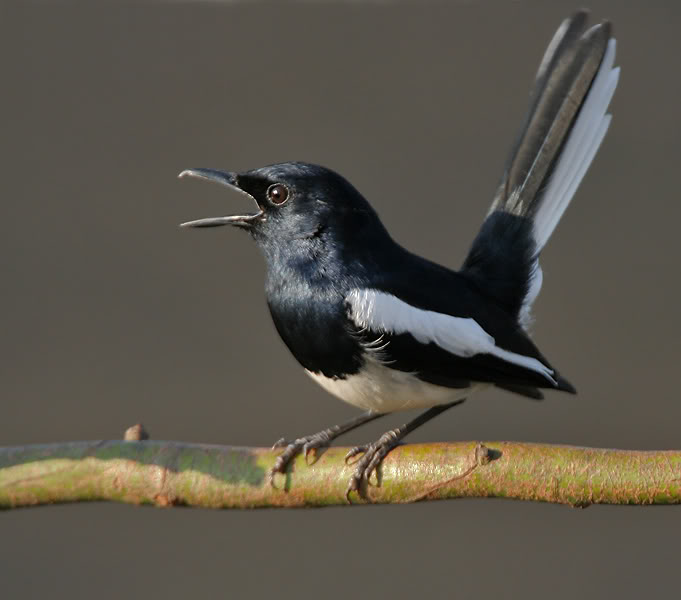 Một dàn nhạc chim, líu lo trong vườn
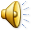 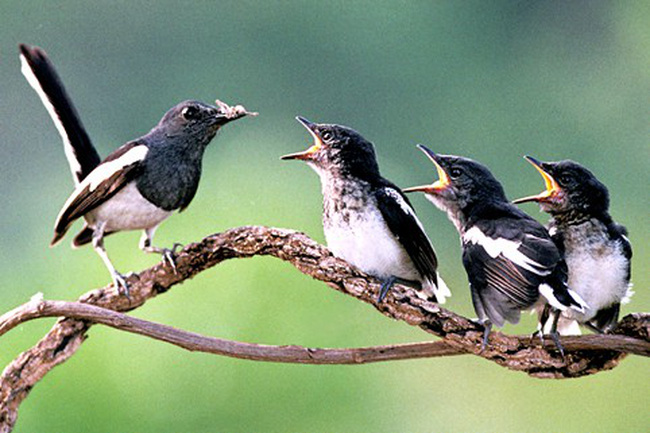 Hát cả bài
Dàn nhạc trong vườn
Tô Đông Hải
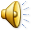 Kìa con chim gáy, cúc cu đố la
Kìa chú vàng anh, líu lo lá son
Kìa chim chích chòe, chích chòe lá phà
Một dàn nhạc chim, líu lo trong vườn
Luyện tập
Dàn nhạc trong vườn
Tô Đông Hải
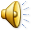 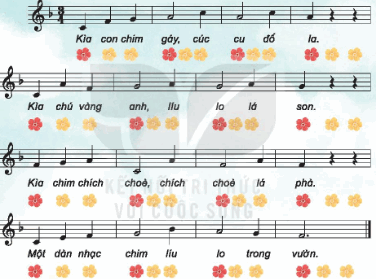 THỰC HÀNH – LUYỆN TẬP
Hát kết hợp gõ đệm theo phách
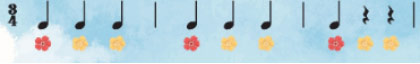 Dàn nhạc trong vườn
Tô Đông Hải
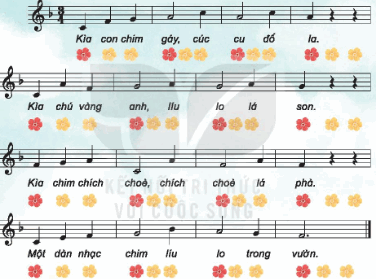 VẬN DỤNG SÁNG TẠO
Nghe và vỗ tay mạnh nhẹ theo tiết tấu
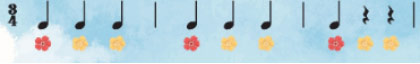